The institute of chartered accountants of Nigeria
The Use of Accounting Package – Excel
Webinar organized by the Employment Facilitation Committee of ICAN
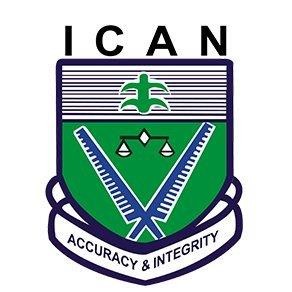 Kazeem Lukman ACAJanuary 16, 2024
Table of content
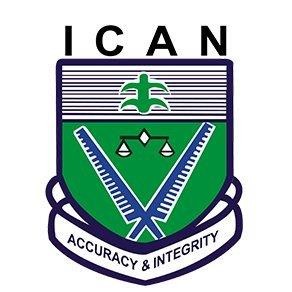 Practical Applications in Accounting
Overview of ExcelData validationFind and replaceCustom sortFlash fillPaste specialRemove duplicateGoto special
SumSumifsXlookupPivot TableTransposSumproducts
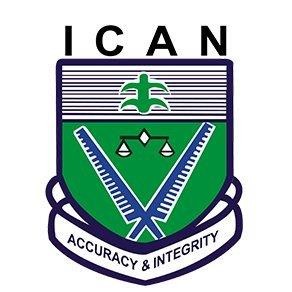 Question